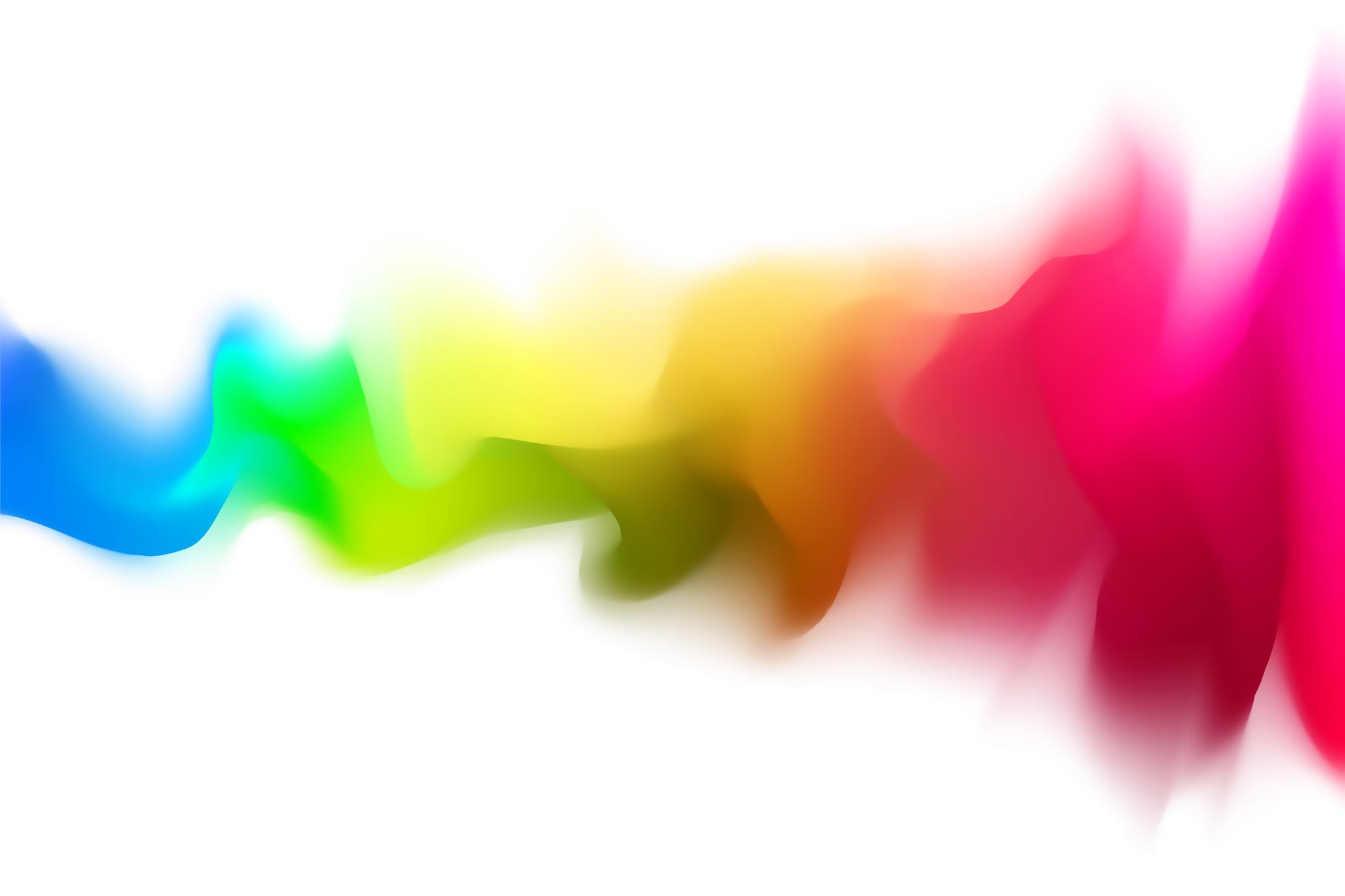 啟示錄查經
啟示錄 17:1-18 “大淫婦受刑罰”
06.01.
2023
1:1-8	序言
1:9-20	最初的異象：站在燈檯中間的基督
2-3章	寫給七個教會的信
4-5章	天上寶座的異象
6-16章	七印，七號，與七碗的異象
17:1-19:5	對巴比倫與獸的審判
19:6-20:15	終局的來到 – 基督再臨，千年國度，白色大寶座前的審判	
21:1-22:5	新天新地
22:6-21	結語 – 應許與警語
複習: 啟示錄 14:1-20 “插曲三之 3：末日的拯救和審判”
基本真理：在末日世界和拜獸的將面對上帝大怒的審判，但在基督裡而死的人有福了。
屬靈原則：
屬基督的人是祂寶血重價買贖回來的，做初熟的果子歸與上帝。
在末後的苦難中，聖徒必須存心忍耐，堅守真道，並遵從上帝的誡命，因為一生的果效將會永遠隨著我們。
面對末後的審判，悔改而敬畏上帝必然得救；而不悔改的都要面對上帝的憤怒.
1 拿著七碗的七位天使中，有一位前來對我說：「你到這裡來，我將坐在眾水上的大淫婦所要受的刑罰指給你看。 2 地上的君王與她行淫，住在地上的人喝醉了她淫亂的酒。」
3 我被聖靈感動，天使帶我到曠野去。我就看見一個女人騎在朱紅色的獸上，那獸有七頭十角，遍體有褻瀆的名號。 4 那女人穿著紫色和朱紅色的衣服，用金子、寶石、珍珠為裝飾，手拿金杯，杯中盛滿了可憎之物，就是她淫亂的汙穢。
5 在她額上有名寫著說：「奧祕哉，大巴比倫，做世上的淫婦和一切可憎之物的母！」 6 我又看見那女人喝醉了聖徒的血和為耶穌作見證之人的血。我看見她，就大大地稀奇。 7 天使對我說：「你為什麼稀奇呢？
我要將這女人和馱著她的那七頭十角獸的奧祕告訴你。 8 你所看見的獸，先前有，如今沒有，將要從無底坑裡上來，又要歸於沉淪。凡住在地上，名字從創世以來沒有記在生命冊上的，見先前有、如今沒有、以後再有的獸，就必稀奇。
9 智慧的心在此可以思想。那七頭就是女人所坐的七座山， 10 又是七位王：五位已經傾倒了，一位還在，一位還沒有來到；他來的時候，必須暫時存留。 11 那先前有、如今沒有的獸，就是第八位，他也和那七位同列，並且歸於沉淪。
12 你所看見的那十角就是十王，他們還沒有得國，但他們一時之間要和獸同得權柄，與王一樣。 13 他們同心合意將自己的能力、權柄給那獸。 14 「他們與羔羊爭戰，羔羊必勝過他們，因為羔羊是萬主之主、萬王之王。
同著羔羊的，就是蒙召、被選、有忠心的，也必得勝。」 15 天使又對我說：「你所看見那淫婦坐的眾水，就是多民、多人、多國、多方。 16 你所看見的那十角與獸必恨這淫婦，使她冷落赤身，又要吃她的肉，用火將她燒盡。
17 因為神使諸王同心合意，遵行他的旨意，把自己的國給那獸，直等到神的話都應驗了。 18 你所看見的那女人就是管轄地上眾王的大城。」
第17章的主要段落
1-3	介紹主要角色：大淫婦，眾水，眾王，和朱紅色的獸
4-6	大淫婦的奢華與墮落
7-14	天使解釋獸與其七頭十角的涵義
15-18 	大淫婦被獸與牠的眾王所殺
1 拿著七碗的七位天使中，有一位前來對我說：「你到這裡來，我將坐在眾水上的大淫婦所要受的刑罰指給你看。 2 地上的君王與她行淫，住在地上的人喝醉了她淫亂的酒。」
3 我被聖靈感動，天使帶我到曠野去。我就看見一個女人騎在朱紅色的獸上，那獸有七頭十角，遍體有褻瀆的名號。 4 那女人穿著紫色和朱紅色的衣服，用金子、寶石、珍珠為裝飾，手拿金杯，杯中盛滿了可憎之物，就是她淫亂的汙穢。
5 在她額上有名寫著說：「奧祕哉，大巴比倫，做世上的淫婦和一切可憎之物的母！」
大淫婦“坐在眾水上”
1 拿著七碗的七位天使中，有一位前來對我說：「你到這裡來，我將坐在眾水上的大淫婦所要受的刑罰指給你看。
巴比倫坐在眾水之上表示她在萬國之上的權柄。
比較這兩節經文：『15天使又對我說：你所看見那淫婦坐的眾水，就是多民多人多國多方…18你所看見的那女人，就是管轄地上眾王的大城』(vv. 15, 18)
對『巴比倫/坐在眾水之上的淫婦』的審判是應驗耶利米書重複警告的預言
25:15-16，『耶和華以色列的神對我如此說：你從我手中接這杯忿怒的酒，使我所差遣你去的各國的民喝。他們喝了就要東倒西歪，並要發狂，因我使刀劍臨到他們中間。』
耶利米書 51:7-13，『巴比倫素來是耶和華手中的金杯，使天下沉醉，萬國喝了他的酒就顛狂了…住在眾水之上多有財寶的阿，你的結局到了，你貪婪之量滿了。』
『地上的君王與她行淫…喝醉了她淫亂的酒。』
民數記 14:33 你們的兒女必在曠野飄流四十年、擔當你們淫行的罪、直到你們的屍首在曠野消滅。
耶利米書 3:8 背道的以色列行淫．我為這緣故給他休書休他．我看見他奸詐的妹妹猶大、還不懼怕、也去行淫。9因以色列輕忽了他的淫亂、和石頭木頭行淫、地就被玷污了。
以西結書 23:49 人必照著你們的淫行報應你們．你們要擔當拜偶像的罪、就知道我是主耶和華。
何西阿書 1:2 耶和華初次與何西阿說話、對他說、你去娶淫婦為妻、也收那從淫亂所生的兒女、因為這地大行淫亂、離棄耶和華。
一個女人騎在朱紅色的獸上
我就看見一個女人騎在朱紅色的獸上，那獸有七頭十角，遍體有褻瀆的名號…18 你所看見的那女人，就是管轄地上眾王的『大城』。
女人所騎朱紅色獸的奧秘
朱紅色代表財富與奢華似乎是世界性的現象；因此在中國都有『朱門酒肉臭』來形容富人。
『一個女人騎在朱紅色的獸上』
這個『女人』代表一種信仰。此信仰能支配/指揮整個經濟體系和財富分配；進而支配百姓的生活。
就好像『朱門酒肉臭』相對的是『路有凍死骨』；在聖經中提到的『朱紅色』往往不僅是描述人的奢華；更是指向嚴重的貧富差距。
其實聖經所看重的不是一個人有多少財富；而是一個社會如何分配社會資源，以至於『多的沒有餘；少的沒有缺』。(哥林多後書 8:15)
『那獸有七頭十角，遍體有褻瀆的名號』
這是對 13:1 的重述，提醒我們這個獸的特徵：『我又看見一個獸從海中上來，有十角七頭，在十角上戴著十個冠冕，七頭上有褻瀆的名號。 』牠的頭和角在本章9-14節中會有所交代。
如何理解那女人外表，裝飾，杯子和杯中物的描述
4 那女人穿著紫色和朱紅色的衣服，用金子、寶石、珍珠為裝飾，手拿金杯，杯中盛滿了可憎之物，就是她淫亂的汙穢。
在羅馬帝國當時奢華繁榮的社會氛圍裡，紫色是王室貴族服飾的顏色，是顯示權貴的顏色；朱紅色是顯示財富的顏色。
另可參考：撒下 1:24以色列的女子阿、當為掃羅哭號．他曾使你們穿朱紅色的美衣、使你們衣服有黃金的妝飾。
太 23:25 你們這假冒為善的文士和法利賽人有禍了．因為你們洗淨杯盤的外面、裏面卻盛滿了勒索和放蕩…27 你們這假冒為善的文士和法利賽人有禍了．因為你們好像粉飾的墳墓、外面好看、裏面卻裝滿了死人的骨頭、和一切的污穢。
那女人額上的名，是在描述她的哪些特性？
『在她額上有名寫著說：奧秘哉，大巴比倫』(5)  ==》比較合理的翻譯是：『在她額上有個奧秘的名字，叫大巴比倫。 』
奧秘 – 暫時掩蓋或隱藏的真理，尤其是指上帝的救贖計劃。在這裡也可以翻成『神秘』。
但 2:29 王阿(尼布甲尼撒王)、你在床上想到後來的事、那顯明奧秘事的主、把將來必有的事指示你．
這個稱呼的舊約背景在於但以理書4:28-31，『這事都臨到尼布甲尼撒王。過了十二個月，他遊行在巴比倫王宮裡，他說：這大巴比倫不是我用大能大力建為京都，要顯我威嚴的榮耀麼。這話在王口中尚未說完，有聲音從天降下，說：尼布甲尼撒王阿，有話對你說：你的國位離開你了。』
大巴比倫 – 耶 51:6 你們要從巴比倫中逃奔、各救自己的性命．不要陷在他的罪孽中、一同滅亡、因為這是耶和華報仇的時候．他必向巴比倫施行報應。7 巴比倫素來是耶和華手中的金杯、使天下沉醉．萬國喝了他的酒就顛狂了。
啟 14:8 又有第二位天使、接著說、叫萬民喝邪淫大怒之酒的巴比倫大城傾倒了、傾倒了。
世上的淫婦 – 既然『淫亂』是指離開上帝的真道與誡命去跟隨屬世的價值觀；淫婦明顯是指一種吸引人去跟隨，以至於遠離上帝的信仰及相關的制度。
以至於『可憎之物』就是指一切取代神的東西。
一切可憎之物的母 – 所有想取代神之人的母親 (老鴇；鴇母)。
換句話說，這種信仰會吸引人自高自大，想取代神，並且會產生更多這般想法的人；如同羅馬帝國的政治，經濟，社會制度會吸引其他國家模仿。
代下 34:33 約西亞從以色列各處、將一切可憎之物盡都除掉、使以色列境內的人、都事奉耶和華他們的神。約西亞在世的日子、就跟從耶和華他們列祖的神、總不離開。
這“大淫婦”到底是指向什麼？
從經文上來判斷，此大淫婦顯然指向羅馬帝國的制度和其深遠的影響 – 經濟，政治，信仰，道德…等等。
那女人“喝醉了聖徒…的血”要如何來理解？
6 我又看見那女人喝醉了聖徒的血和(就是)為耶穌作見證之人的血。我看見她，就大大地稀奇。
在這裡，經文強調羅馬帝國/巴比倫對基督徒四方面的迫害：
拜偶像
淫亂
奢華
逼迫
賽 49:26 並且我必使那欺壓你的喫自己的肉、也要以自己的血喝醉、好像喝甜酒一樣．凡有血氣的、必都知道我耶和華是你的救主、是你的救贖主、是雅各的大能者。 
– 『以其人之道，還治其人之身』
比較本章所描述的獸，第12章的龍，和第13章的海獸
3 我被聖靈感動，天使帶我到曠野去，我就看見一個女人騎在朱紅色的獸上，那獸有七頭十角，遍體有褻瀆的名號…
8 你所看見的獸，先前有，如今沒有，將要從無底坑裡上來，又要歸於沉淪。凡住在地上名字從創世以來沒有記在生命冊上的，見先前有，如今沒有，以後再有的獸，就必希奇。
啟 12:3 天上又現出異象來．有一條大紅龍、七頭十角、七頭上戴著七個冠冕…13:1 我又看見一個獸從海中上來、有十角七頭、在十角上戴著十個冠冕、七頭上有褻瀆的名號。
啟 11:7 他們(兩個見證人)作完見證的時候、那從無底坑裏上來的獸、必與他們交戰、並且得勝、把他們殺了… 13:8凡住在地上、名字從創世以來、沒有記在被殺之羔羊生命冊上的人、都要拜他。
這獸“先前有、如今沒有”
『先前有，如今沒有，將要從無底坑(陰間)裡上來，又要歸於沉淪。』(8) 很顯然是對獸想要模仿基督的譏諷 (參考13:4, 5, 6, 8, 15)。
因為耶穌基督是『1:17…我是首先的，我是末後的，18又是那存活的，我曾死過，現在又活了，直活到永永遠遠，並且拿著死亡和陰間的鑰匙。』
這獸將來要從哪裡上來？牠最後的結局如何？
『將要從無底坑裡上來，又要歸於沉淪。』(8b)
『他們作完見證的時候，那從無底坑裡上來的獸，必與他們交戰，並且得勝，把他們殺了。』(11:7) 雖然從無底坑上來好像捲土重來，而且看起來勢不可擋；然而結局已定。
被獸迷惑的人
8…凡住在地上，名字從創世以來沒有記在生命冊上的… 13:8 凡住在地上、名字從創世以來、沒有記在被殺之羔羊生命冊上的人、都要拜牠。
“智慧的心在此可以思想”
『智慧』是但以理書重複出現的特質需求。此智慧是從神而來，是解讀異象的必要條件。這表示說，讀者必須在神的啟示裡去找答案。
此處將獸的七頭比喻成『那女人坐的七座山』
『那七頭就是女人所坐的七座山。』明顯指向這女人對這七座山 (象徵羅馬帝國)有完全的控制權。
『山』往往象徵『高處』，也就是假神居住所在
以賽亞書 14:13 你心裏曾說、我要升到天上．我要高舉我的寶座在神眾星以上．我要坐在聚會的山上、在北方的極處、
耶利米書 3:23 仰望從小山、或從大山的喧嚷中得幫助、真是枉然的．以色列得救、誠然在乎耶和華我們的神…50:6 我的百姓作了迷失的羊．牧人使他們走差路、使他們轉到山上．他們從大山走到小山、竟忘了安歇之處。
關於獸的七頭的解釋
(節錄自北美華神啟示錄講義 – 徐大生博士)
您是否有不同的解釋或看法? 請分享。
獸的“十角” – 
聖經中“角”表彰能力 power/strength (參詩89:17；詩75:10)
詩 89:17 你是他們力量的榮耀．因為你喜悅我們、我們的角必被高舉…
詩 75:10 惡人一切的角、我要砍斷．惟有義人的角、必被高舉。
“獸的十角”和“他們還沒有得國”
17:12 你所看見的那十角，就是十王，他們還沒有得國，但他們一時之間(表示有一段很短的時間)，要和獸同得權柄與王一樣。
“十角”與獸有什麼合作關係？(vv.13, 17) 他們與誰爭戰？結局為何？(v.14)
比較本章和但以理書第七章的『獸的十角』
但以理書 7:7其後我在夜間的異象中觀看、見第四獸甚是可怕、極其強壯、大有力量、有大鐵牙、
吞喫嚼碎、所剩下的用腳踐踏、這獸與前三獸、大不相同、頭有十角… 20 頭有十角、和那另長的一角、在這角前有三角被他打落、這角有眼、有說誇大話的口、形狀強橫、過於他的同類…
24至於那十角、就是從這國中必興起的十王、後來又興起一王、與先前的不同、他必制伏三王。25 他必向至高者說誇大的話、必折磨至高者的聖民、必想改變節期、和律法．聖民必交付他手一載、二載、半載。
26 然而審判者必坐著行審判、他的權柄必被奪去、毀壞、滅絕、一直到底。 27 國度、權柄、和天下諸國的大權、必賜給至高者的聖民．他的國是永遠的、一切掌權的都必事奉他、順從他。
參考 17:17 因為神使諸王同心合意，遵行他的旨意，把自己的國給那獸，直等到神的話都應驗了。 18 你所看見的那女人就是管轄地上眾王的大城。」
我們可以推論 “十角”就是 “十王”；而 – (1) “十王”是比喻列王；(2) 就是指地18節的 “地上眾王”
13 他們同心合意(同一心志)，將自己的能力權柄給那獸。14 他們與羔羊爭戰，羔羊必勝過他們，因為羔羊是萬主之主，萬王之王，同著羔羊的，就是蒙召被選有忠心的，也必得勝… 17 因為神使諸王同心合意，遵行祂的旨意，把(諸王)自己的國給那獸，直等到神的話都應驗了。
十王與獸的關係反映出當時羅馬帝國與分封王之間的關係 – 如同藩屬的關係。所以該撒又被稱為『眾王之王/萬王之王』，正是敵基督冒充基督的方式之一。
然而這樣的關係只能維持一時之間(一段很短的時間；一霎時)；表示背後掌權的仍是寶座上的全能者，耶和華神。
比較12-13, 17節，和第六碗(啟 16:12-16)
啟示錄 16:12 第六位天使把碗倒在伯拉大河上、河水就乾了、要給那從日出之地所來的眾王預備道路。
13 我又看見三個污穢的靈、好像青蛙、從龍口獸口並假先知的口中出來．14 他們本是鬼魔的靈、施行奇事、出去到普天下眾王那裏、叫他們在神全能者的大日聚集爭戰…16 那三個鬼魔便叫眾王聚集在一處、希伯來話叫作哈米吉多頓。
17:12 你所看見的那十角，就是十王，他們還沒有得國，但他們一時之間，要和獸同得權柄與王一樣(君王般的權柄)。13 他們同心合意，將自己的能力權柄給那獸…17 因為神使諸王同心合意，遵行他的旨意，把自己的國給那獸，直等到神的話都應驗了。
上帝藉誰刑罰大淫婦？
16 你所看見的那十角與獸必恨這淫婦，使她冷落赤身(形容荒涼落魄的光景)，又要吃她的肉(如同耶洗別的結局；列王記下9:35-37)，用火將她燒盡。
歷史背景：以西結書 23:22 阿荷利巴阿(指耶路撒冷)，主耶和華如此說：我必激動你先愛而後生疏的人來攻擊你，我必使他們來，在你四圍攻擊你。23 所來的就是巴比倫人，迦勒底的眾人，比割人，書亞人，哥亞人，同著他們的還有亞述眾人，乃是作省長，副省長，作軍長有名聲的，都騎著馬，是可愛的少年人。24 他們必帶兵器，戰車，輜重車，率領大眾來攻擊你…
25 我必以忌恨攻擊你，他們必以忿怒辦你，他們必割去你的鼻子和耳朵，你遺留〔或作不潔下同〕的人必倒在刀下，他們必擄去你的兒女，你所遺留的必被火焚燒。26 他們必剝去你的衣服，奪取你華美的寶器。27 這樣，我必使你的淫行，和你從埃及地染來的淫亂止息了，使你不再仰望亞述，也不再追念埃及。
為什麼他們“必恨這淫婦”？
17 因為神使諸王同心合意，遵行祂的旨意，把(他們)自己的國給那獸，直等到神的話都應驗了。 」
大淫婦受到哪些刑罰 –  “吃她的肉”是何意？
申 32:42 我要使我的箭飲血飲醉、就是被殺被擄之人的血．我的刀要喫肉、乃是仇敵中首領之頭的肉。
賽 49:26 並且我必使那欺壓你的喫自己的肉、也要以自己的血喝醉、好像喝甜酒一樣．凡有血氣的、必都知道我耶和華是你的救主、是你的救贖主、是雅各的大能者。
啟 16:19 那大城裂為三段、列國的城也都倒塌了．神也想起巴比倫大城來、要把那盛自己烈怒的酒杯遞給他…18:8 所以在一天之內、他的災殃要一齊來到、就是死亡、悲哀、饑荒、他又要被火燒盡了．因為審判他的主神大有能力。
天使倒第幾碗時這些刑罰臨到大淫婦？
16:12 第六位天使把碗倒在伯拉大河上，河水就乾了，要給那從日出之地(指東方)所來的眾王豫備道路。
13 我又看見三個污穢的靈，好像青蛙，從龍口獸口並假先知的口中出來。14 他們本是鬼魔的靈，施行奇事，出去到普天下眾王那裡，叫他們在神全能者的大日聚集爭戰…16 那三個鬼魔便叫眾王聚集在一處，希伯來話叫作哈米吉多頓。
16:15 看哪、我來像賊一樣。那儆醒、看守衣服、免得赤身而行、叫人見他羞恥的、有福了。
啟 3:17 你說、我是富足、已經發了財、一樣都不缺．卻不知道你是那困苦、可憐、貧窮、瞎眼、赤身的．
第六號(二萬萬馬軍) (9:13-21)
第六碗(哈米吉多頓大戰) (16:12-16)
第七碗(巴比倫被毀滅) (16:19)
羔羊戰勝獸與十王(17:12-14)
獸與十王毀滅大淫婦 (17:15-17)
巴比倫被毀滅 (18)
羔羊戰勝獸與眾王 (19:11-21)
「歌革和瑪各」大戰 (20:7-9)
「他們與羔羊爭戰，羔羊必勝過他們，因為羔羊是萬主之主、萬王之王。同著羔羊的，就是蒙召、被選、有忠心的，也必得勝。」 	啟 17:14
結語